Knihovna města Hradce Králové Bookstart a Klubík Rybička
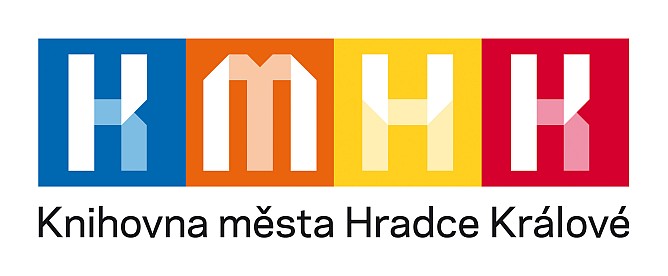 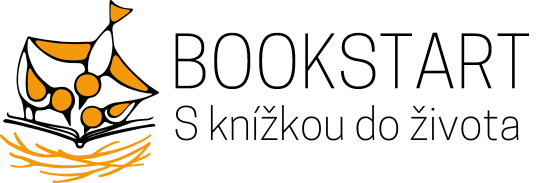 BOOKSTARTVítání občánků v Divadle DRAK a předávání čtenářského balíčku
Krátké divadelní představení, přivítání občánků představitelem města a knihovny
V roce 2019  proběhlo ve 20 dnech - 60 setkání a bylo předáno 600 setů  v projektu Bookstart
Nástěnka projektu BOOKSTART na dětském oddělení U Velryby
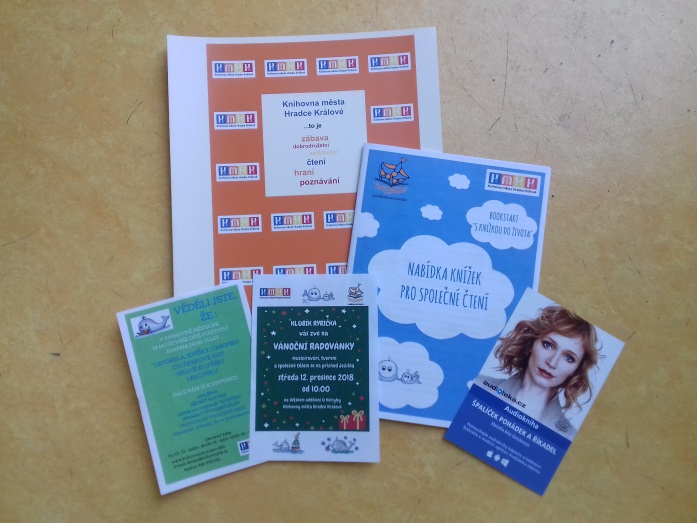 Doporučená literatura pro děti a jejich rodiče
Klubíky pro nejmenší čtenáře
Klubík Rybička založen v květnu 2018 -  v ústřední knihovně
další klubíky vznikly na 5 pobočkách od září 2019 (Pohádka, Dráče, Koťátko, Sovička, Kačátko)
klubíky mají své maskoty: velrybku Báru, kočku Bertu, sovu Matyldu….
setkání 1x měsíčně středy dopoledne, 1x za 14 dní
Dětský koutek U Velryby
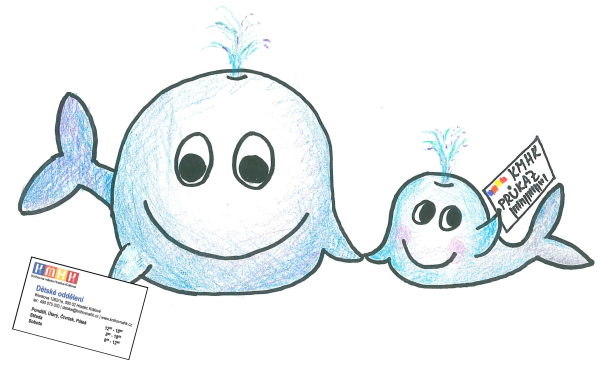 Klubík Rybička
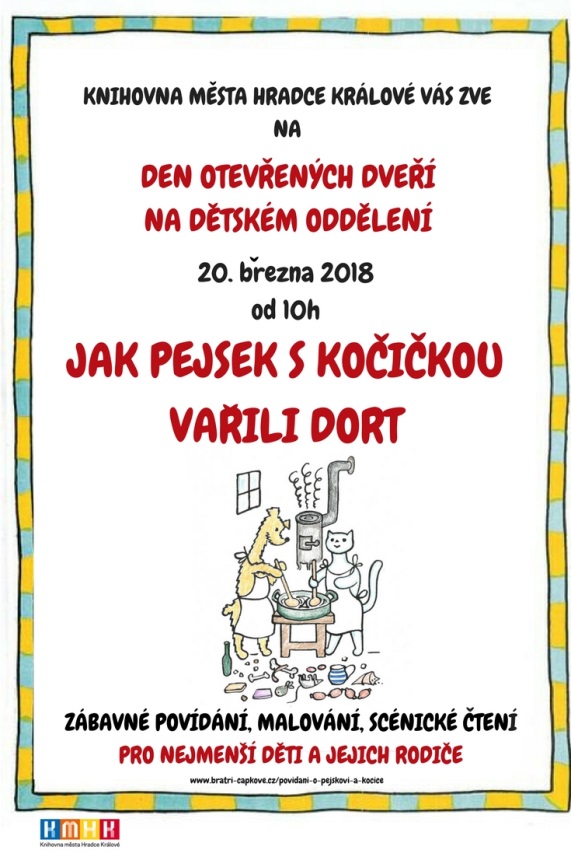 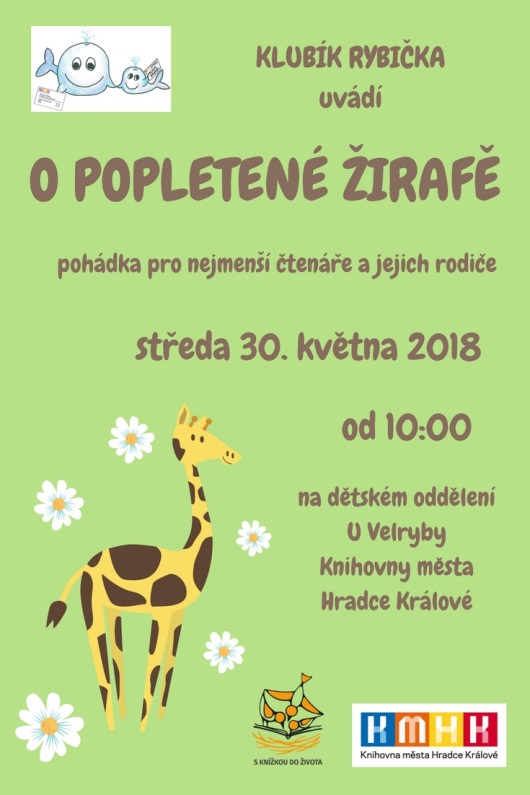 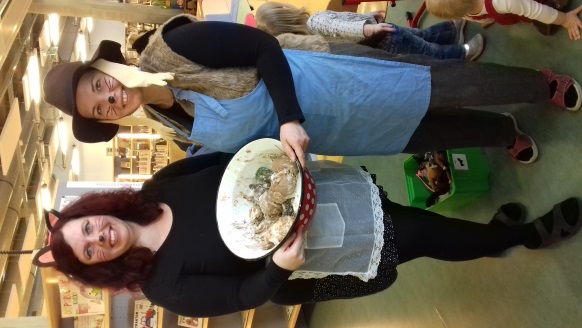 Velryba Bára vítá nejmenší čtenáře
Za zvířátky do pohádky (muzicírování a tvoření)
Za zvířátky do pohádky (část tvoření)
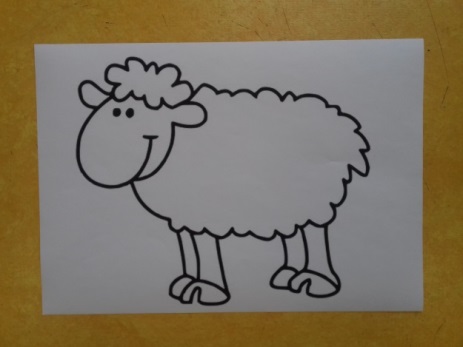 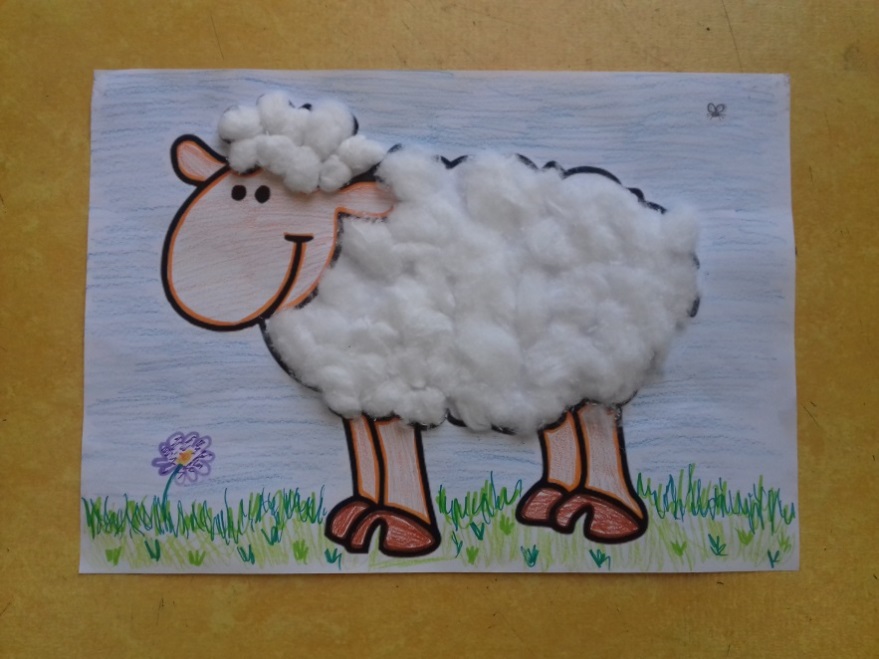 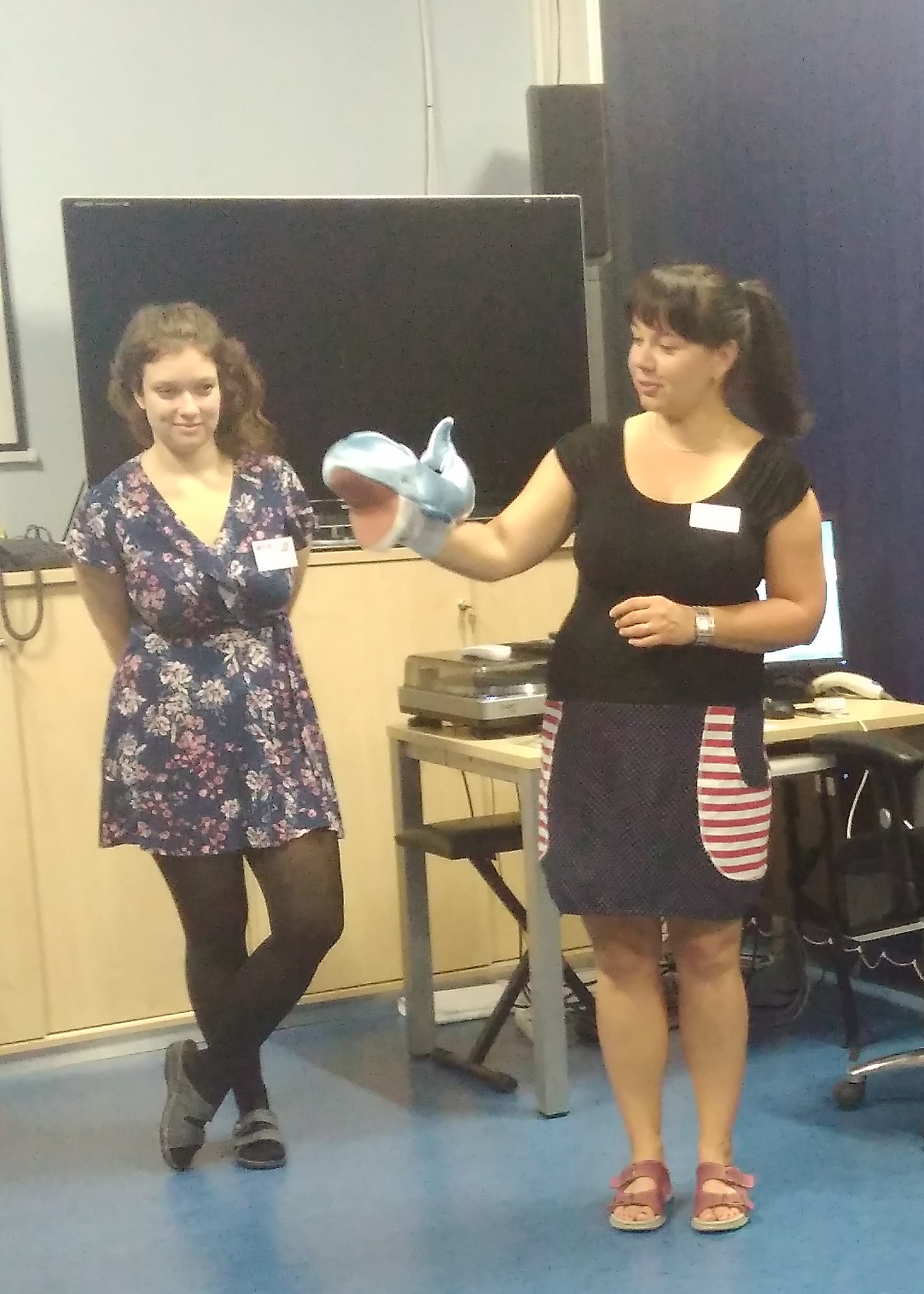 Kouzelný podzim – 2018/roční období
Kouzelný podzimtvoření
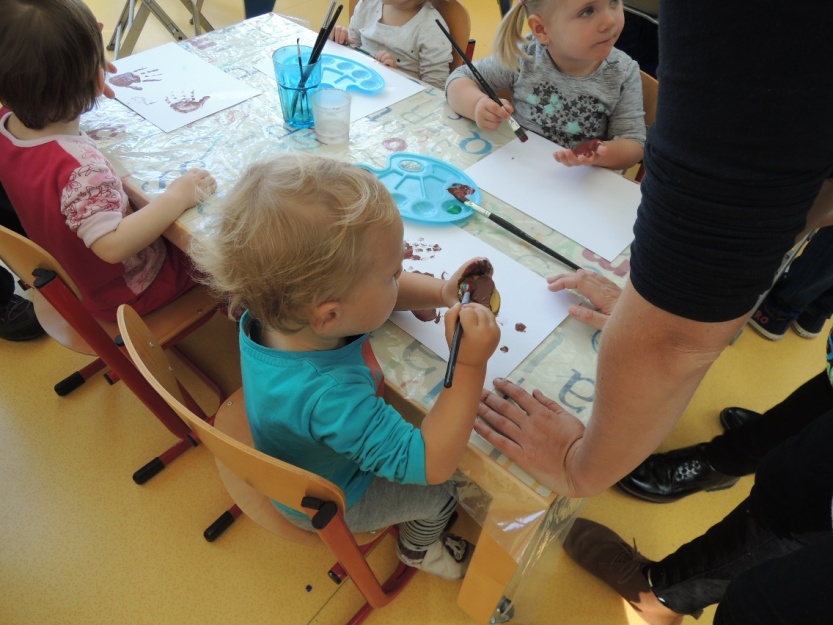 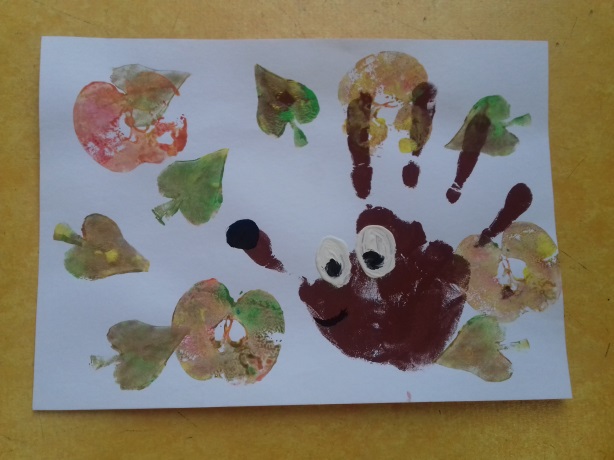 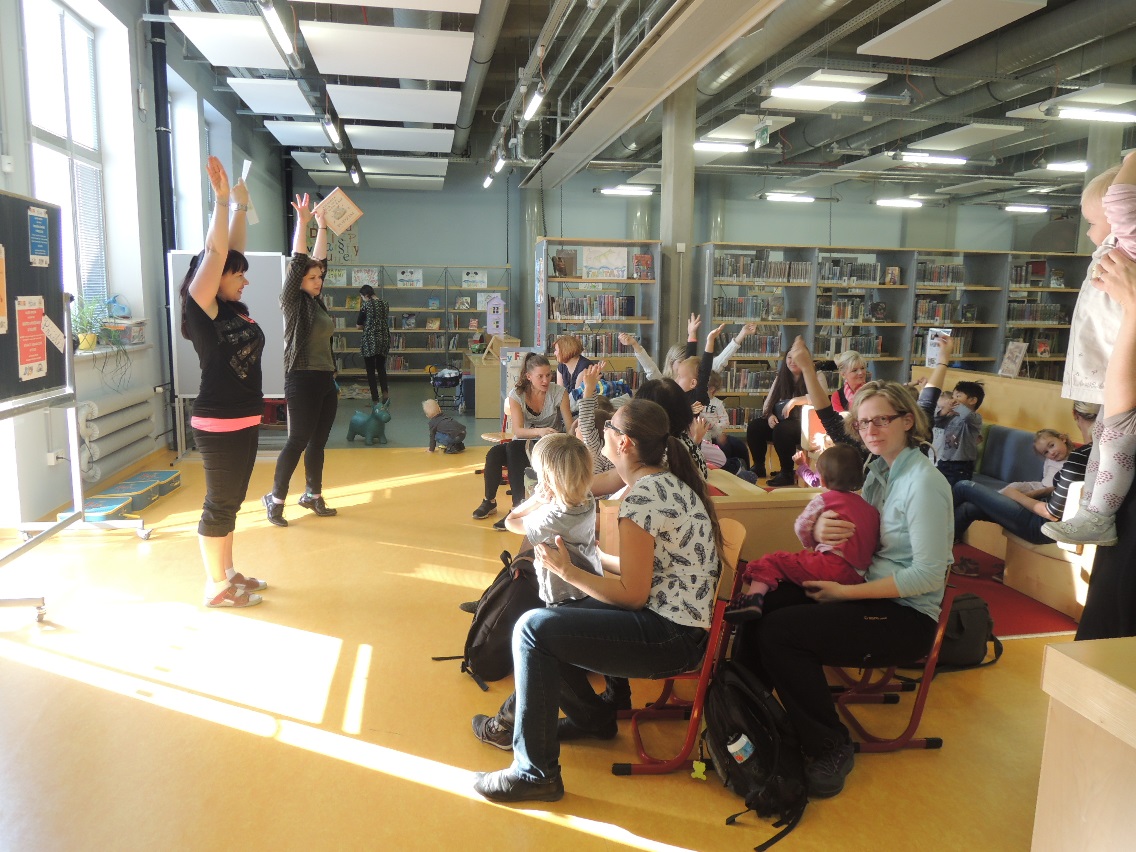 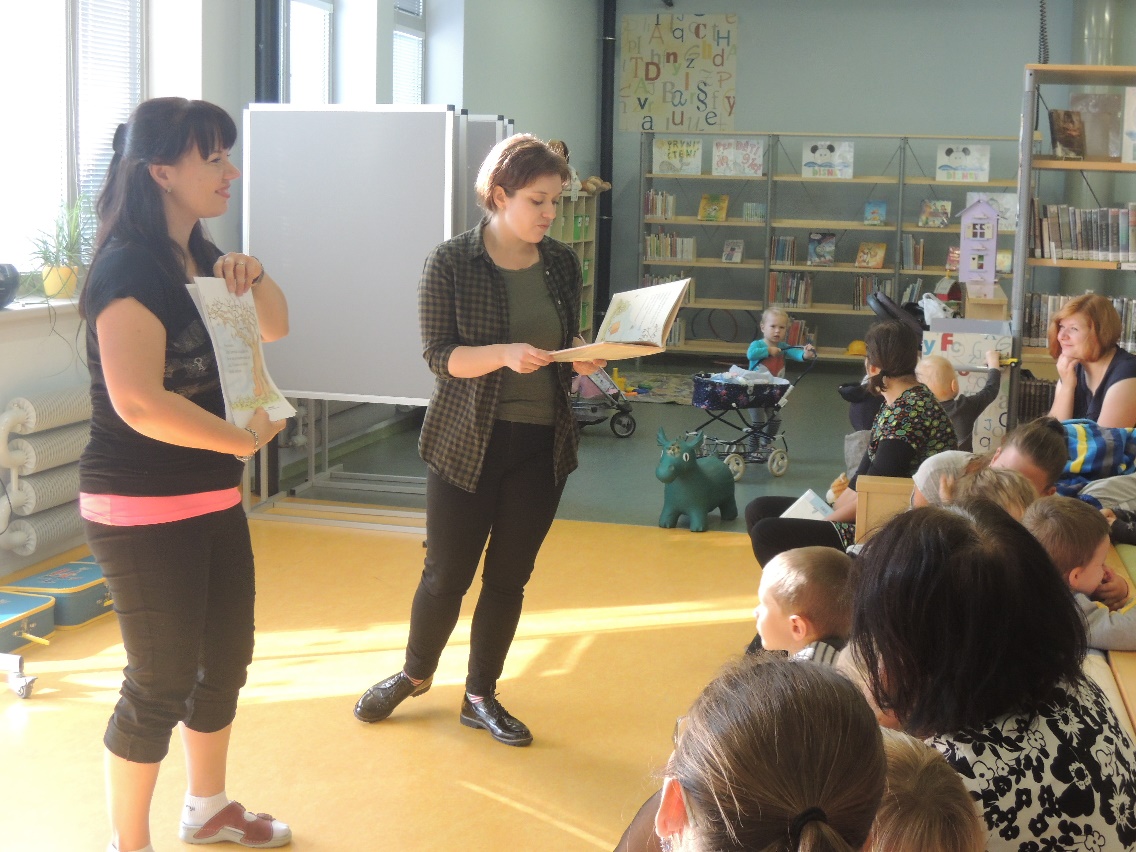 Hrátky a povídánky
Hrátky a povídánky(knížky)
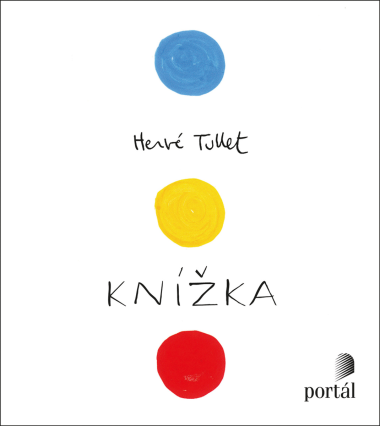 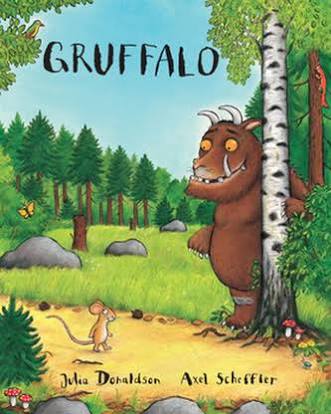 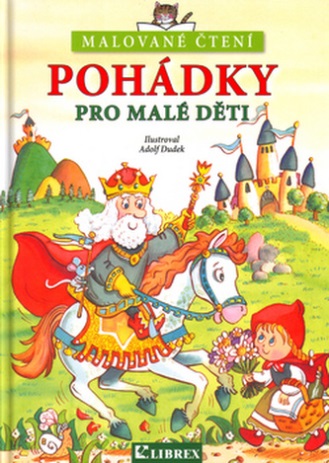 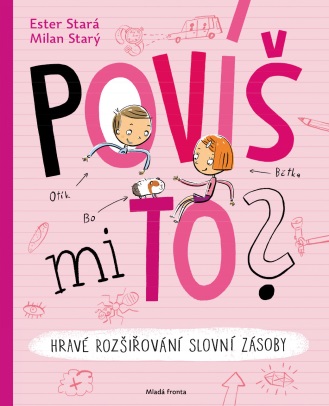 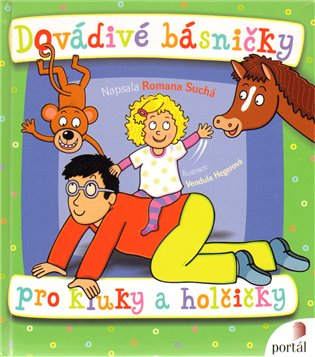 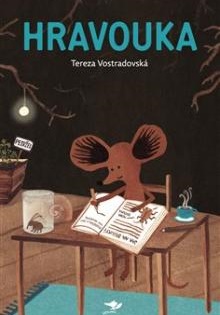 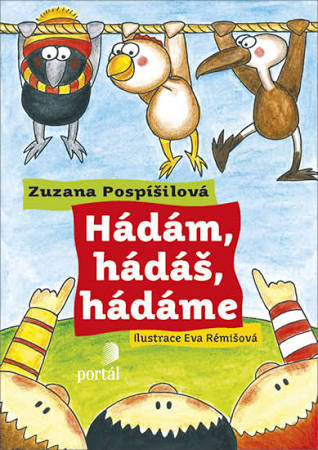 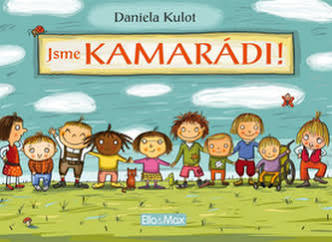 Hrátky a povídánky(lekotéka)
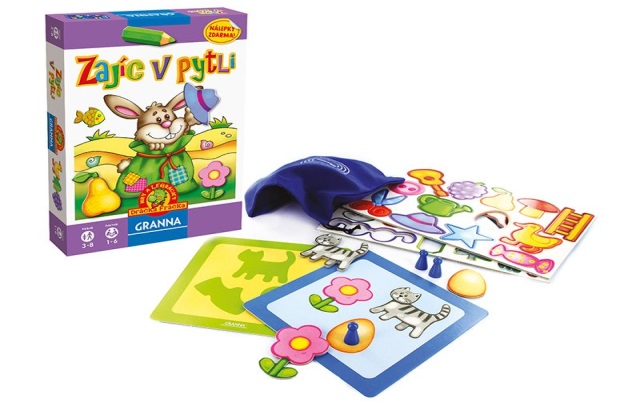 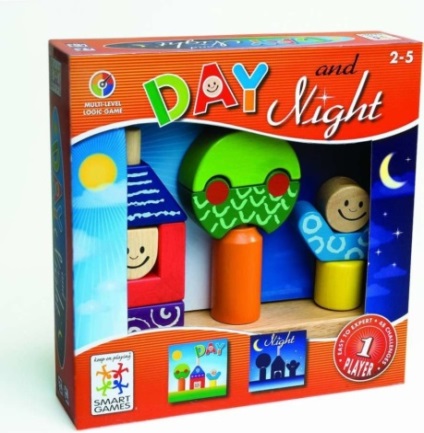 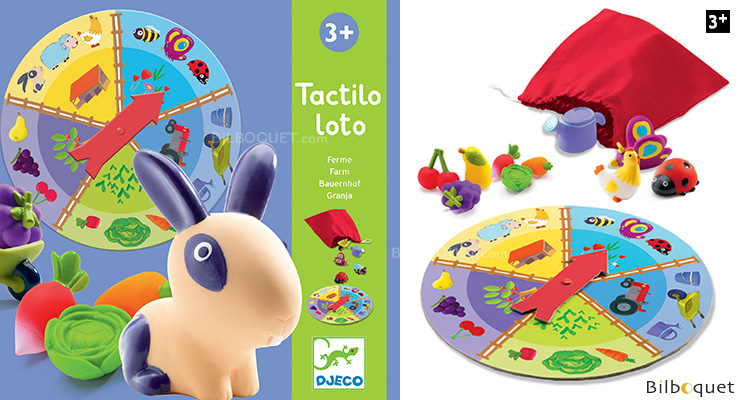 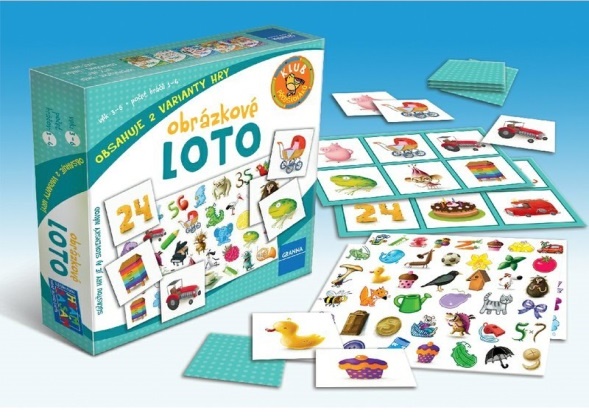 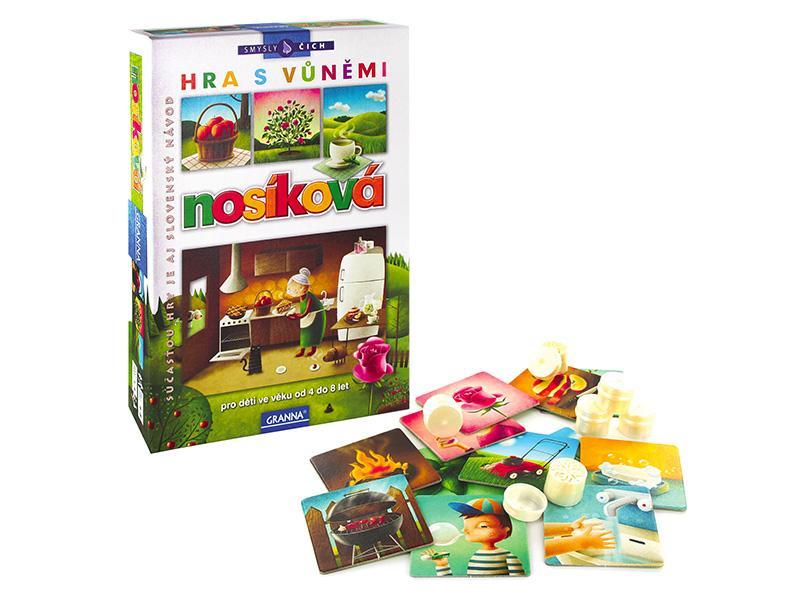 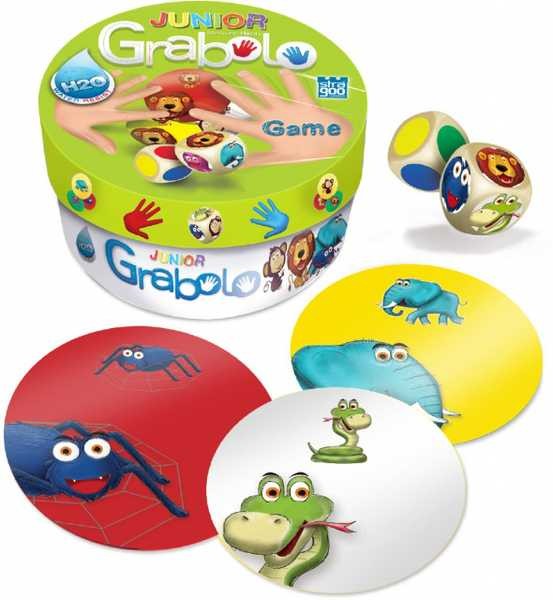 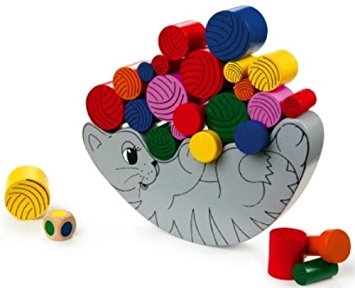 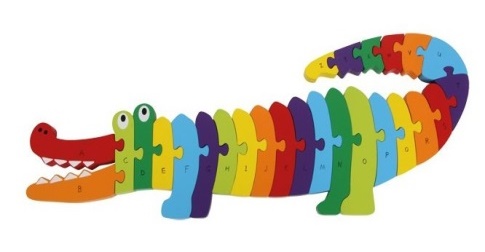 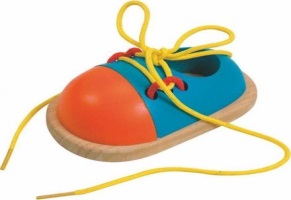 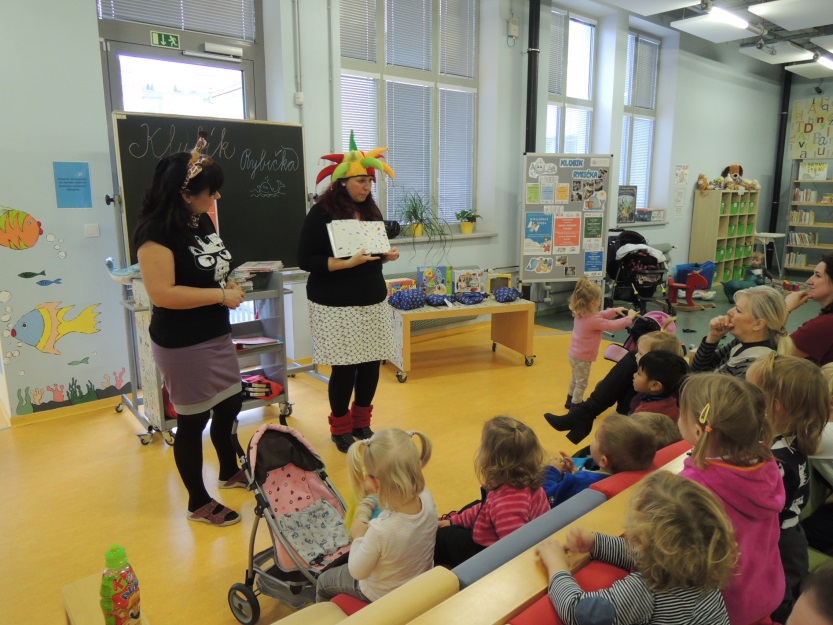 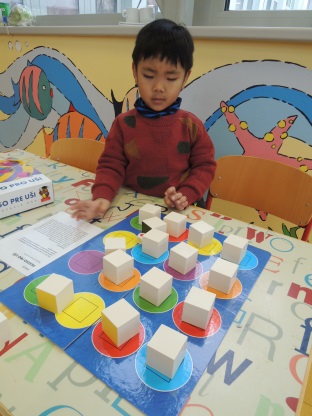 Hrátky a povídánky
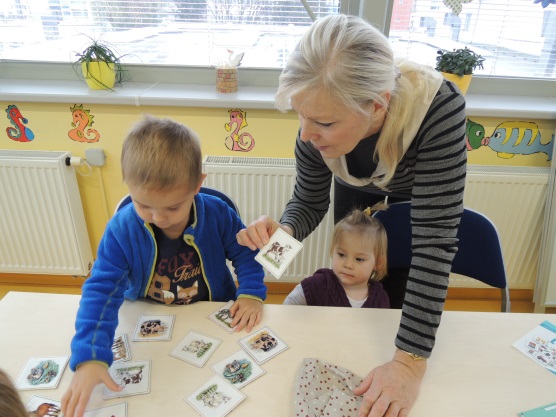 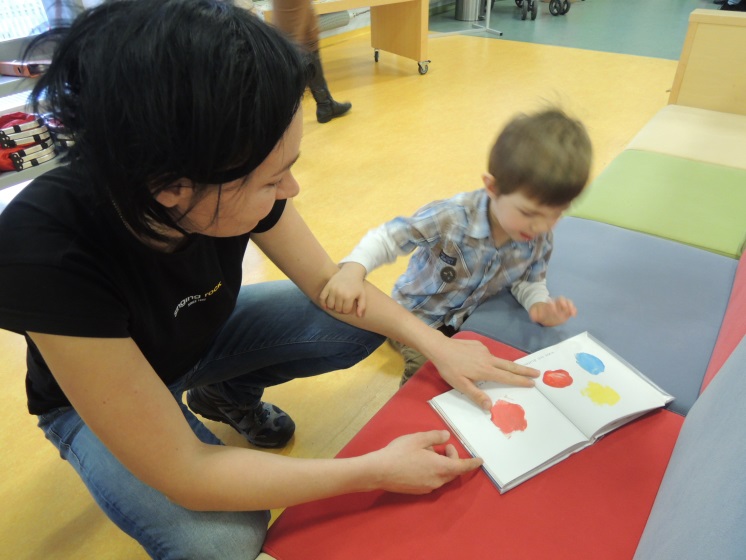 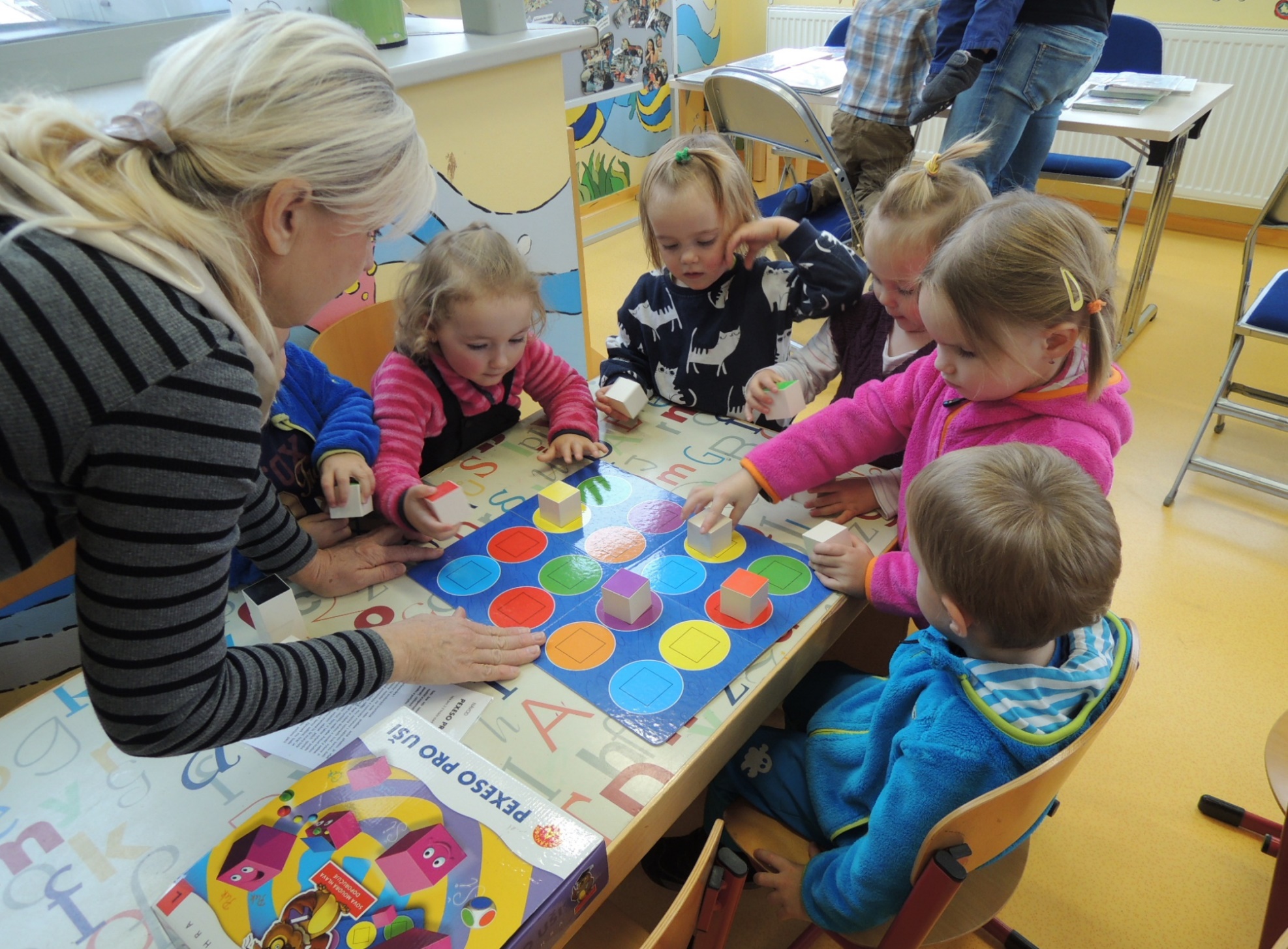 Program 1. pololetí 2019
ZIMNÍ KOULOVAČKA (leden)
MASOPUSTNÍ VESELICE (únor)
HLEDÁNÍ JARA (březen)
VESELÉ VELIKONOCE (duben)
KVĚTNOVÁ MLÁĎÁTKA (květen)
LÉTO JE TU! (červen)
POHÁDKA PROTI DEŠTI (pohádkový les – červen)
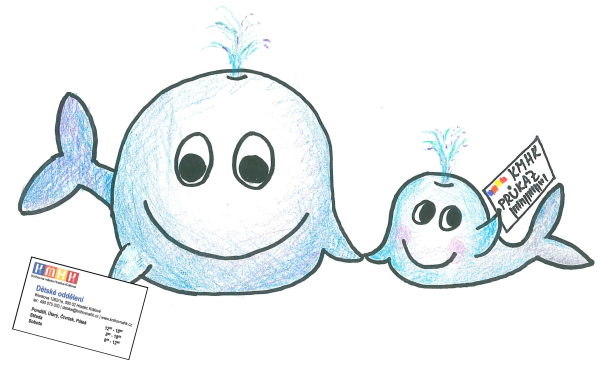 Od září 2019 - emoce a knížky
Barevný svět
Jak se mají emušáci (emoce/pocity) – knížka Ferda a jeho mouchy a Emil se stydí
Nebojím se strašidel (strachy/obavy) – knížka Nebojím se tmy
Vánoce, vánoce přicházejí – knížka Husa Líza a vánoční hvězda
Modrý tučňák (přátelství) – leden 2020
Lvíček Bertík a spokojené usínání – únor 2020
Pozvánky
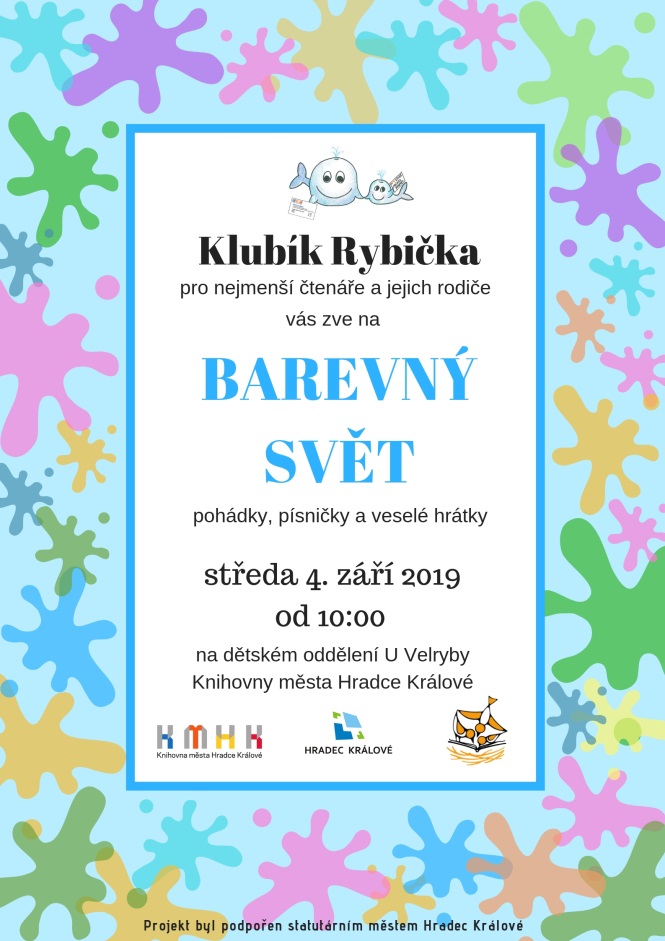 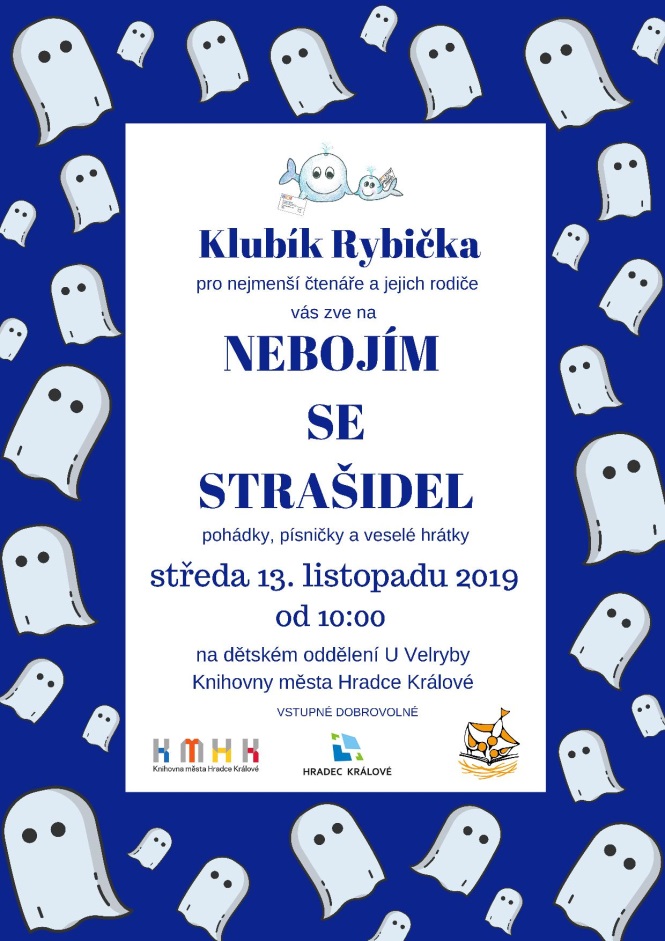 Scénář
koncept divadlo a kostýmy
přivítání zpěvem – pořád stejná písnička
„oslí můstek“ ke knížce (navození atmosféry, evokace, otázky)
četba knížky – inscenované čtení, doplněné básničkou, písničkou, děti doprovází na Orffovy nástroje
shrnutí četby (reflexe, otázky ….)
pohybová aktivita – padák, tunel … (půlka skupiny)
tvoření – hodně jednoduché a dá se odnést domů (půlka skupiny)
nabídka vhodných knížek pro mrňata, ukázky lekotéky
hovory s rodiči, pozvánka na příště, písničky/básničky s sebou
Modrý tučňák
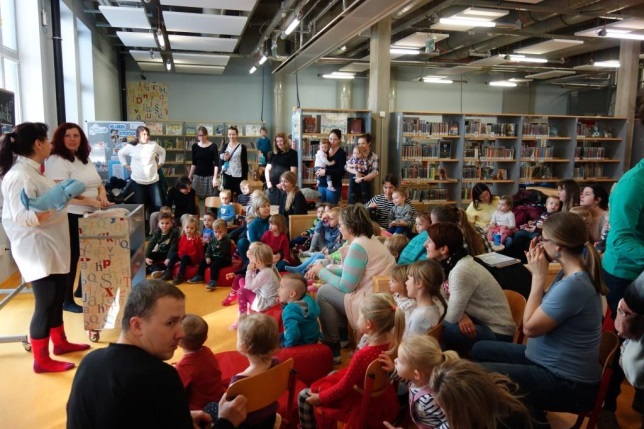 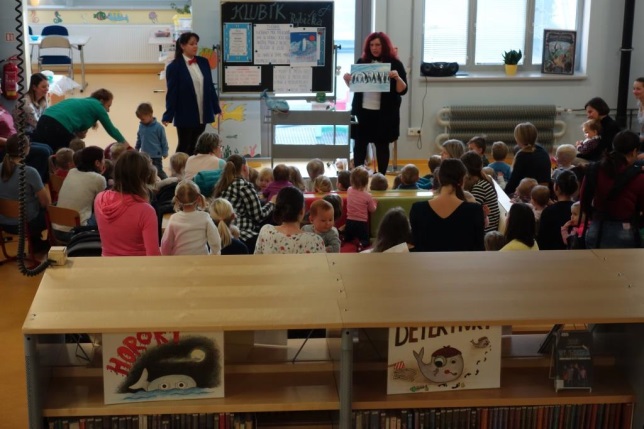 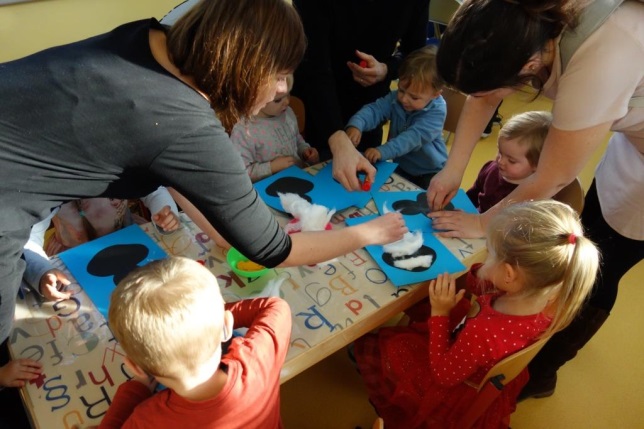 Klubíky
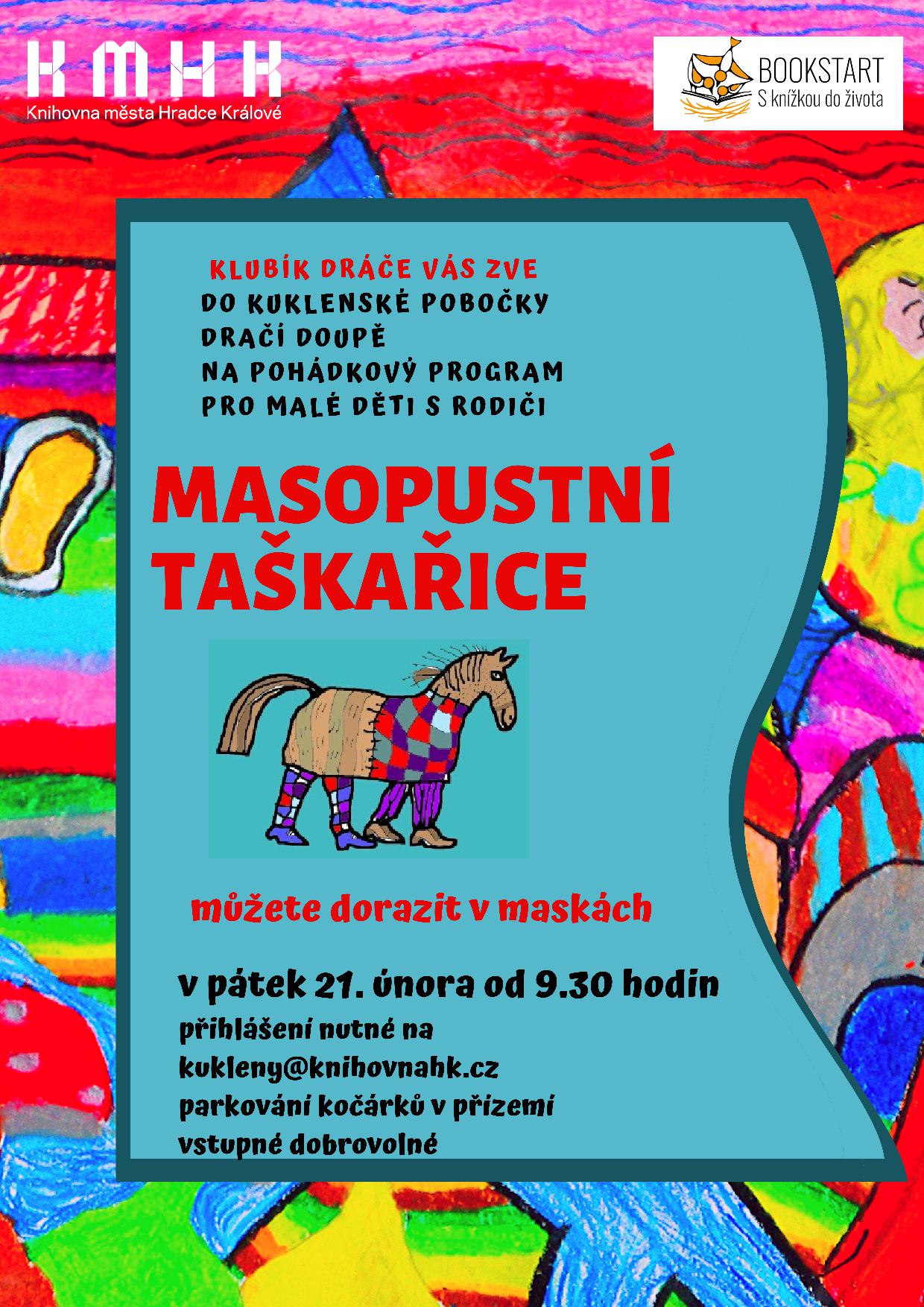 Klubík Sovička
Klubík Sovička
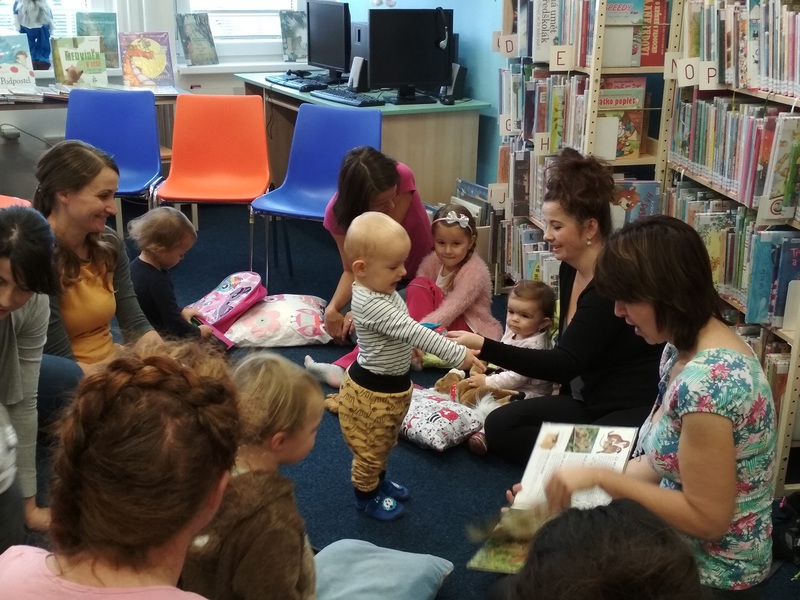 Klubík Dráče
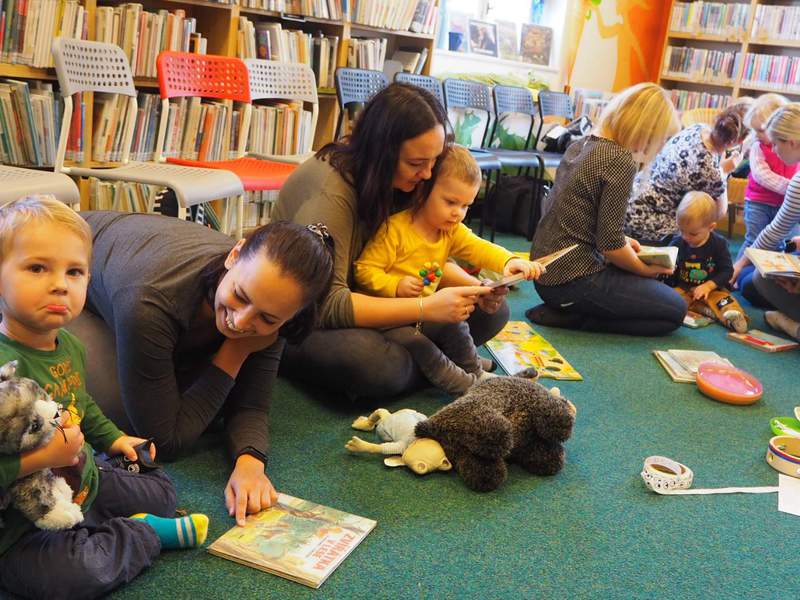 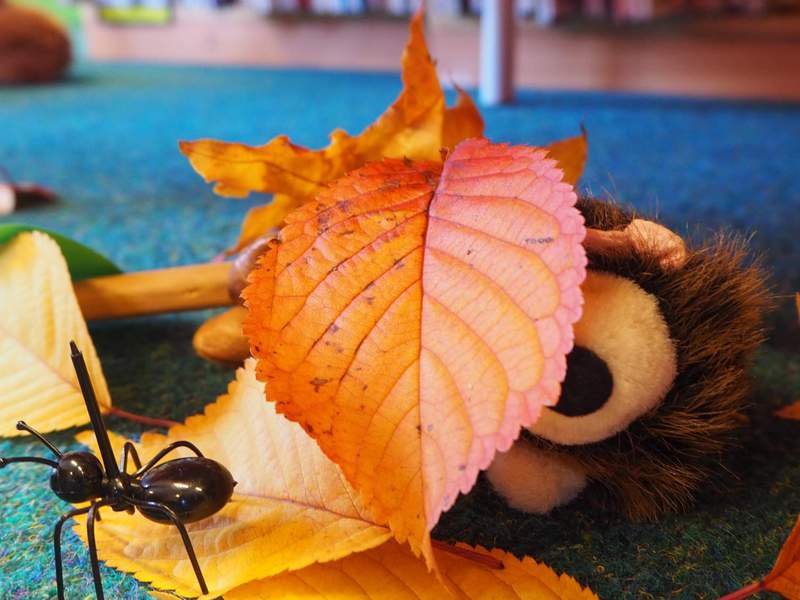 Naše postřehy
jednoduché, názorné, hodně střídání činností
práce s knížkou
co nejvíce zapojit děti, s miminky cvičí rodiče
opakování (několikrát, aby si děti zapamatovaly)
na divadelním festivalu s Bookstartem (další děti)
vstřícnost autorů knih (darování knihy pro akci)
u nás velký zájem – velký počet dětí (akce okupuje celé oddělení) i přes nové klubíky na pobočkách, nutno zavést rezervace
výhoda malírna + místo přátelské rodině (ohřev jídla …)
místo pro kočárky
Tip na knížku – Mámou hravě
https://www.mamouhrave.cz/
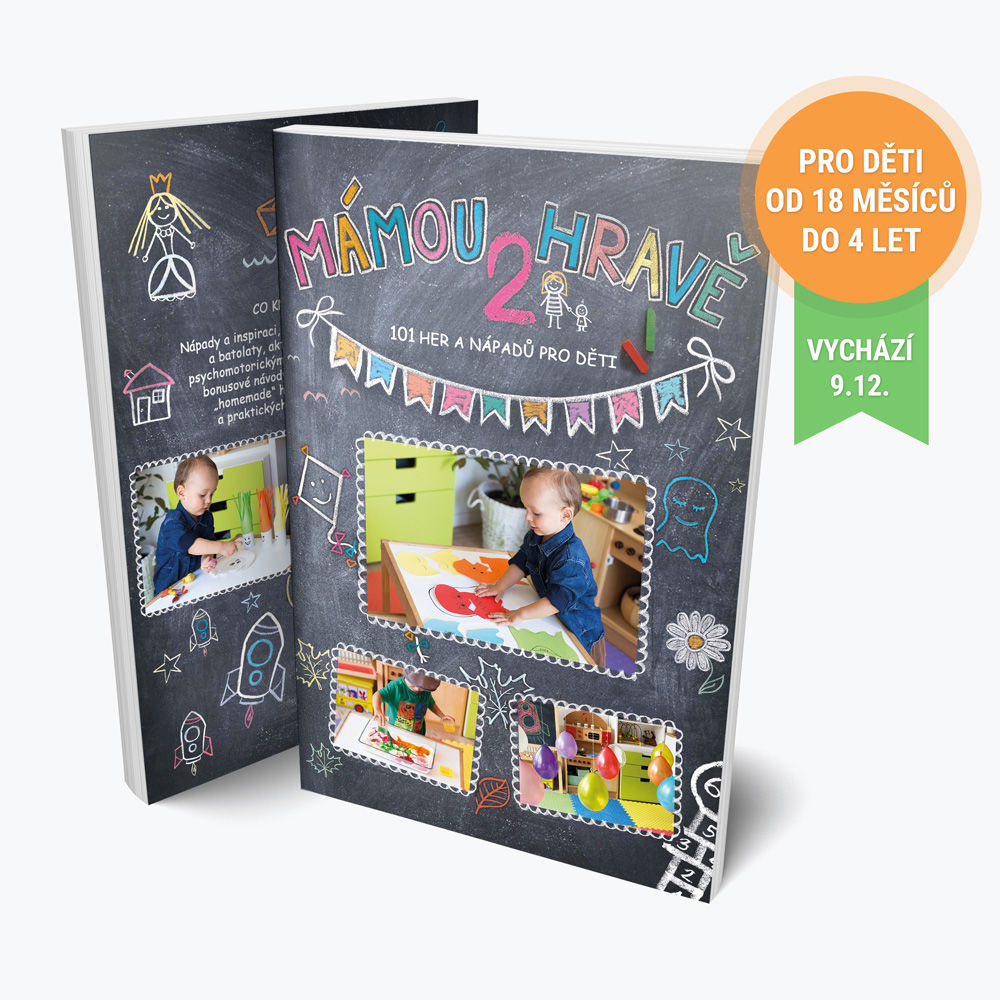 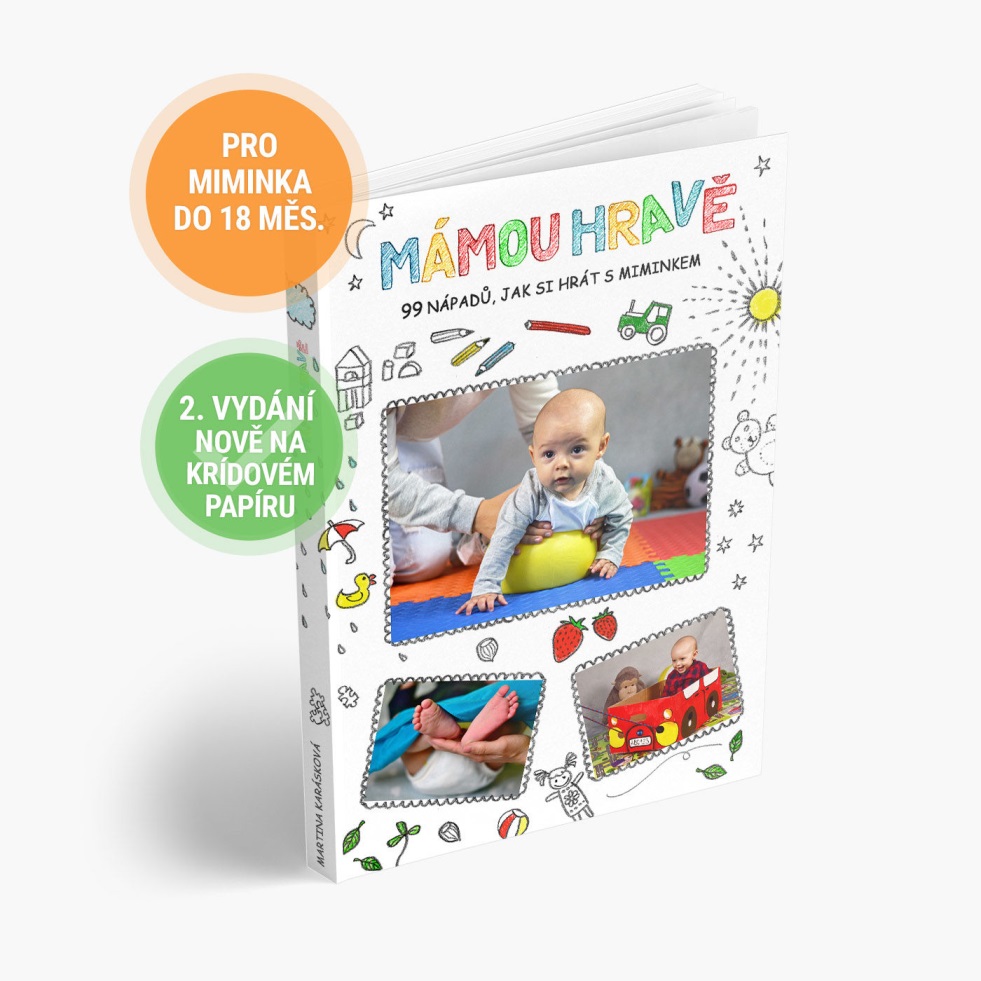 Děkujeme za pozornost
Za Knihovnu 
města Hradce Králové

Mgr. Petra Ornstová
Bc. Markéta Poživilová